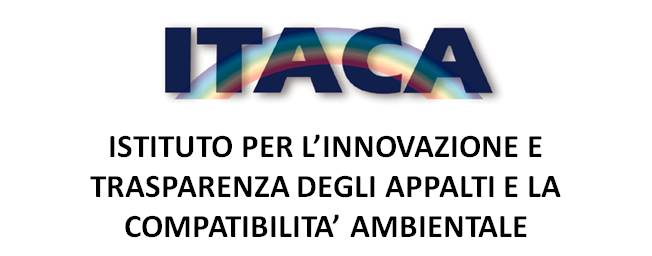 La riorganizzazione del processo degli acquisti nel sistema delle Regioni
Pierdanilo Melandro
ITACA
Normativa di riferimento
Art. 9, DL n. 66/2014
Obbligatorietà per le PA centrali e periferiche, Regioni, enti regionali e loro consorzi o associazioni, enti del SSN, di ricorrere a Consip o altro Soggetto Aggregatore per le relative procedure di acquisto per individuate categorie di beni e servizi

D.P.C.M. del 11/11/2014
Definizione requisiti per iscrizione elenco ANAC dei Soggetti Aggregatori

D.P.C.M. del 14/11/2014
Istituzione del Tavolo dei soggetti aggregatori

D.M. del 16/12/2015
Il DM per l’assegnazione del fondo pari a 10 milioni di euro per l’anno 2015 assegnato ai soggetti aggregatori per le attività di aggregazione della spesa.

D.P.C.M. 24/12/2015
Il DPCM che identifica categorie di beni e di servizi nonché le soglie al superamento delle quali le amministrazioni ricorrono ai Soggetti Aggregatori per lo svolgimento delle relative procedure per il biennio 2016/2017
Governance del processo di aggregazione: ruolo e funzioni
✔ Tavolo Tecnico Soggetti Aggregatori

Composizione
MEF-DAG, PCM, Commissario alla Revisione della Spesa, MdS, un membro in rappresentanza di ciascun Soggetto Aggregatore, ANAC, Conferenza delle Regioni, ANCI e UPI

Ruolo e funzioni
• Approva il Piano integrato delle iniziative di acquisto aggregato
• Monitora le attività e i risultati dell’aggregazione e centralizzazione degli acquisti
• Attiva iniziative di supporto tecnico ai programmi di razionalizzazione della spesa per beni e servizi dei soggetti aggregatori, promuovendo e rafforzando i rapporti di collaborazione e favorendo la diffusione delle buone pratiche
• Promuove l'utilizzo delle piattaforme informatiche di acquisto da parte dei soggetti aggregatori
• Collabora con i soggetti istituzionali competenti in tema di acquisti pubblici
Governance del processo di aggregazione: ruolo e funzioni
✔ Comitato Guida

Composizione
MEF-DAG (Presidente), PCM, Commissario alla Revisione della Spesa, MdS, Consip, Soggetto Aggregatore in rappresentanza comma 1, Soggetto Aggregatore in rappresentanza comma 2, Partecipano: ANAC, Conferenza delle Regioni, ANCI e UPI

Ruolo e funzioni
• Su indicazione del Tavolo Tecnico, individua l’indirizzo di gestione delle attività
• In base alle informazioni fornite dai Soggetti Aggregatori, formula la proposta di Piano integrato delle iniziative di acquisto aggregato (comprensivo delle categorie merceologiche comma 3 art 9
DL66/2014)
• Attiva i Gruppi di lavoro
• Formula, anche in base alle risultanze dei Gruppi di Lavoro, proposte al Tavolo Tecnico riguardanti l’aggregazione e razionalizzazione della spesa attraverso i Soggetti Aggregatori
• Gestisce, anche attraverso strutture e strumenti dedicati, la condivisione delle informazioni (ad es portale dedicato)
Normativa di riferimento
Art. 9, comma 3 dl 66/2014 coordinato con l. stabilità 2016

(…) con  decreto  del Presidente del Consiglio dei Ministri, di concerto  con  il  Ministro dell'economia  e  delle  finanze,  da  adottarsi,  d'intesa  con   la ((Conferenza    unificata)),    sentita    ((l'Autorita'    nazionale anticorruzione)), entro il 31 dicembre di ogni anno,  sulla  base  di analisi del Tavolo  dei  soggetti  aggregatori  e  in  ragione  delle risorse messe a disposizione ai sensi del comma 9,  sono  individuate le categorie di beni e di servizi nonche' le  soglie  al  superamento delle quali le amministrazioni statali  centrali  e  periferiche,  ad esclusione degli istituti e scuole di  ogni  ordine  e  grado,  delle istituzioni educative e delle istituzioni universitarie,  nonche'  le regioni, gli enti regionali, ((gli enti locali di cui all'articolo  2 del decreto legislativo  18  agosto  2000,  n.  267,))  nonche'  loro consorzi e associazioni, e gli enti del servizio sanitario  nazionale ricorrono a Consip S.p.A. o agli altri soggetti aggregatori di cui ai commi 1 e 2 per lo  svolgimento  delle  relative  procedure.  Per le categorie di beni e servizi  individuate  dal  decreto  ((di  cui  al periodo  precedente,  l'Autorita'  nazionale   anticorruzione))   non rilascia il codice identificativo gara (CIG) alle stazioni appaltanti che, in violazione degli adempimenti previsti dal presente comma, non ricorrano a Consip S.p.A. o ad altro  soggetto  aggregatore.
Dpcm c.d. “categorie merceologiche”
Dpcm c.d. “categorie merceologiche”
Enti del servizio sanitario nazionale: coinvolgere e valorizzare l’esistente

Enti regionali: le categorie afferenti alla spesa devono essere aggregate da subito

Enti locali: deroga di sei mesi
Dpcm c.d. “categorie merceologiche”
Per le categorie di beni e servizi individuate dal presente articolo (le 19 iniziative elencate) l’Anac non rilascia il codice identificativo di gara (CIG) alle stazioni appaltanti che non ricorrano a Consip S.p.A. o ad altro soggetto aggregatore, nel momento in cui è disponibile una procedura di gara 

Ai fini di quanto previsto nel precedente comma 1, nell’apposita sezione “Soggetti aggregatori” del portale www.acquistinretepa.it è pubblicato l’elenco delle iniziative di cui ciascun soggetto aggregatore è responsabile, comprensivo delle tempistiche e del relativo stato di avanzamento.
Le novità della legge di stabilità 2016
Acquisti del SSN
Al fine di garantire la effettiva realizzazione degli interventi di razionalizzazione della spesa mediante aggregazione degli acquisti di beni e servizi, gli enti del Servizio sanitario nazionale sono tenuti ad approvvigionarsi, relativamente alle categorie merceologiche del settore sanitario, avvalendosi, in via esclusiva, delle centrali regionali di committenza di riferimento, ovvero della Consip SpA.

Qualora le centrali di committenza individuate sulla base del comma 548 non siano disponibili ovvero operative, gli enti del Servizio sanitario nazionale sono tenuti ad approvvigionarsi, relativamente alle categorie merceologiche del settore sanitario di cui al comma 548, avvalendosi, in via esclusiva, delle centrali di committenza iscritte nell’elenco dei soggetti aggregatori. In tale ipotesi, spetta alla centrale regionale di committenza di riferimento l’individuazione, ai fini dell’approvvigionamento, di altra centrale di committenza. La violazione degli adempimenti previsti dal presente comma costituisce illecito disciplinare ed è causa di responsabilià’ per danno erariale.
Le novità della legge di stabilità 2016
Proroghe
I singoli contratti relativi alle categorie merceologiche individuate dal decreto di cui al comma 548, in essere alla data di entrata in vigore della presente legge, non possono essere prorogati oltre la data di attivazione del contratto aggiudicato dalla centrale di committenza individuata ai sensi dei commi da 548 a 552. Le proroghe disposte in violazione della presente disposizione sono nulle e costituiscono illecito disciplinare e sono causa di responsabilità amministrativa.

- Assunzioni
Le regioni sono autorizzate ad assumere personale strettamente necessario ad assicurare la piena funzionalità dei soggetti aggregatori di cui all’articolo 9 del decreto-legge 24 aprile 2014, n. 66, convertito, con modificazioni, dalla legge 23 giugno 2014, n. 89, in deroga ai vincoli assunzionali previsti dalla normativa vigente, nei limiti del finanziamento derivante dal Fondo di cui al comma 9 del medesimo articolo 9 del decreto-legge n. 66 del 2014.
Le novità della legge di stabilità 2016
Acquisti informatici
Al fine di garantire l’ottimizzazione e la razionalizzazione degli acquisti di beni e servizi informatici e di connettivita’, fermi restando gli obblighi di acquisizione centralizzata previsti per i beni e servizi dalla normativa vigente, le amministrazioni pubbliche e le societa’ inserite nel conto economico consolidato della pubblica amministrazione, come individuate dall’Istituto nazionale di statistica (ISTAT) ai sensi dell’articolo 1 della legge 31 dicembre 2009, n. 196, provvedono ai propri approvvigionamenti esclusivamente tramite Consip SpA o i soggetti aggregatori, ivi comprese le centrali di committenza regionali, per i beni e i servizi disponibili presso gli stessi soggetti.
Problemi aperti
I c.d. “contratti ponte” e le proroghe valide per tutte le amministrazioni  con clausola di risoluzione anticipata al momento della contrattualizzazione da parte dei soggetto aggregatore regionale.

La programmazione integrata

La formazione